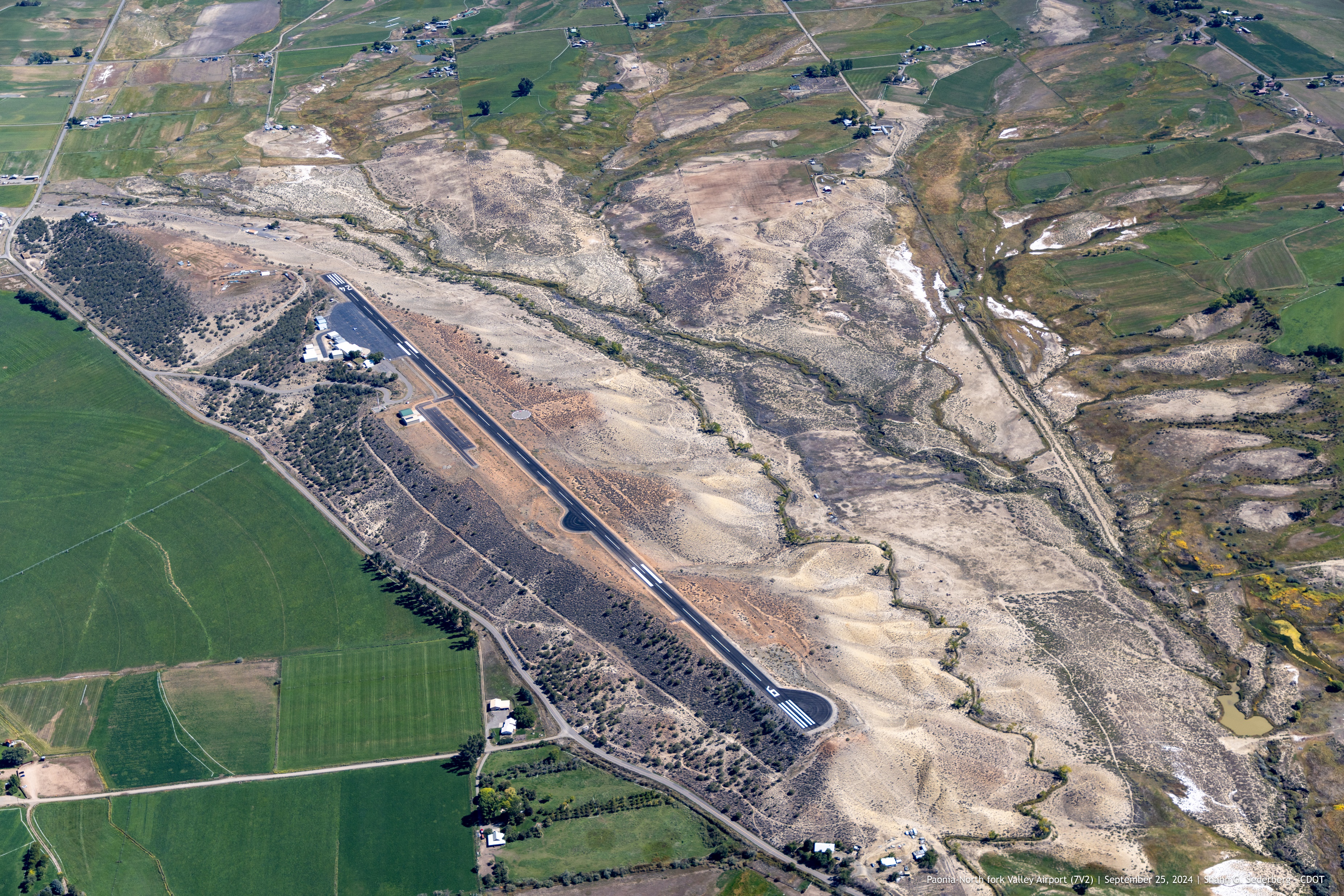 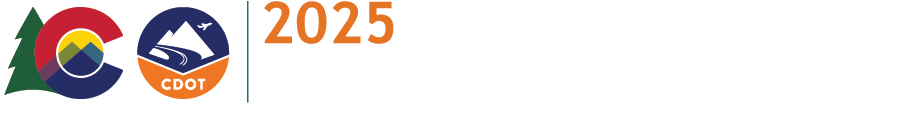 North Fork Valley Airport (7V2)
Economic Impact Presentation
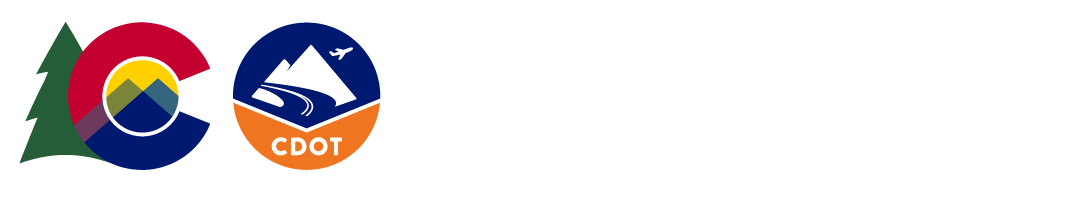 [Speaker Notes: The Colorado Division of Aeronautics partnered with Kimley-Horn to develop the 2025 Colorado Economic Impact Study (also referred to as the CEIS). The Study is an update of the previous 2020 economic impact study and quantifies the economic impacts of the 66 public-use airports throughout Colorado. This economic impact study is a tool to communicate the benefits of airports, both quantitative and qualitative, and helps justify the continued public investment in Colorado’s airport system. This presentation provides an overview of the study, including what it is, how impacts are calculated, as well as the methodology and terms used. This presentation concludes with the unveiling of study findings for our airport and total economic impacts for the entire system of Colorado airports.]
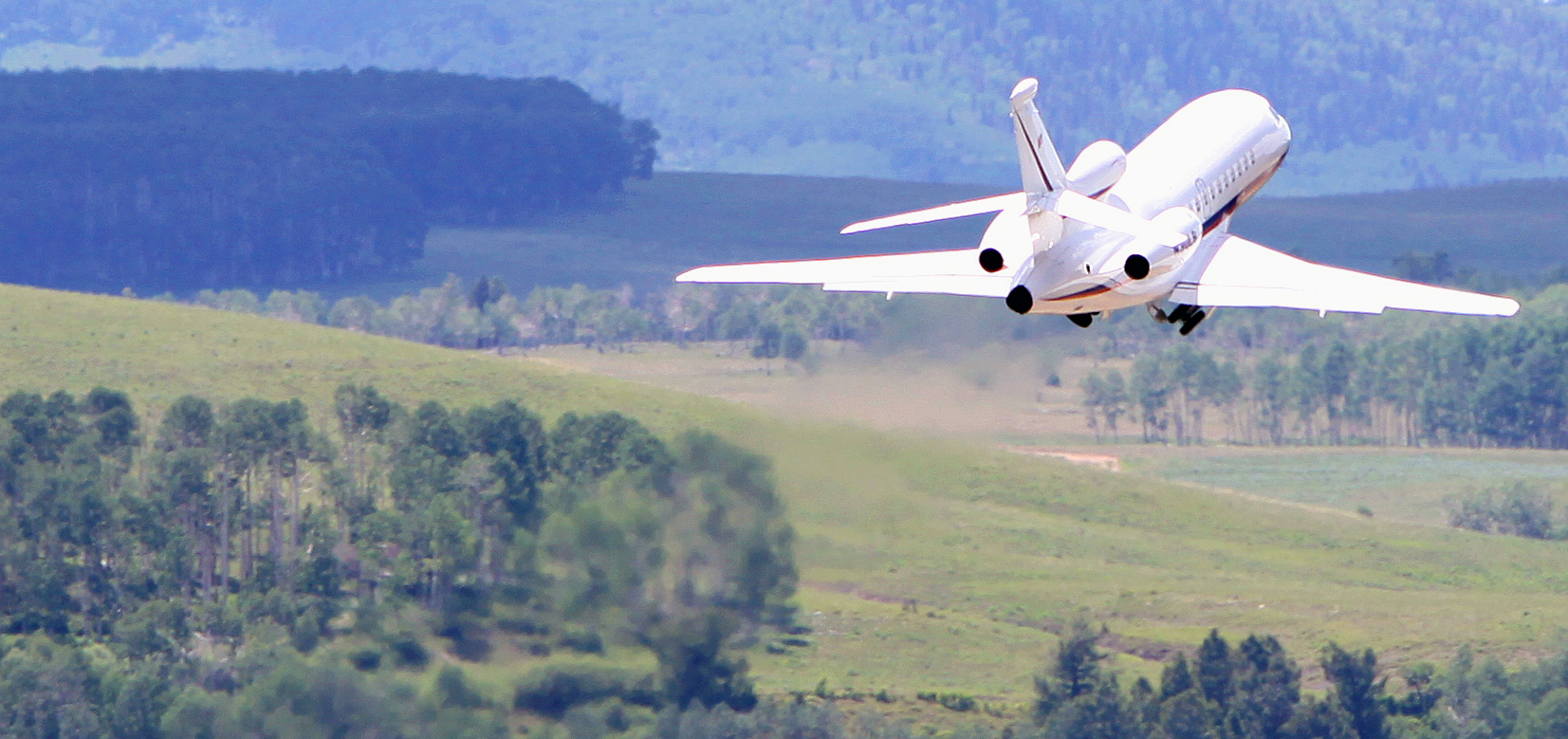 Contents
01. What is an Economic Impact Study?
02. Economic Impacts of North Fork Valley Airport
03. Colorado Statewide Economic impacts
04. Additional Tools and Resources
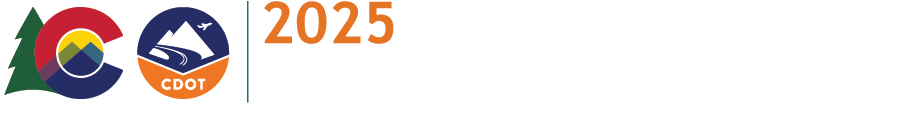 2
[Speaker Notes: There are four key topics that I’d like to discuss with you today. First, I’ll share what an economic impact study is, then present the economic impacts of our airport, and then show the economic impacts of all public-use airports in Colorado combined. Finally, I will conclude by showcasing some additional tools and resources provided by the Colorado Department of Transportation (CDOT) for our use.]
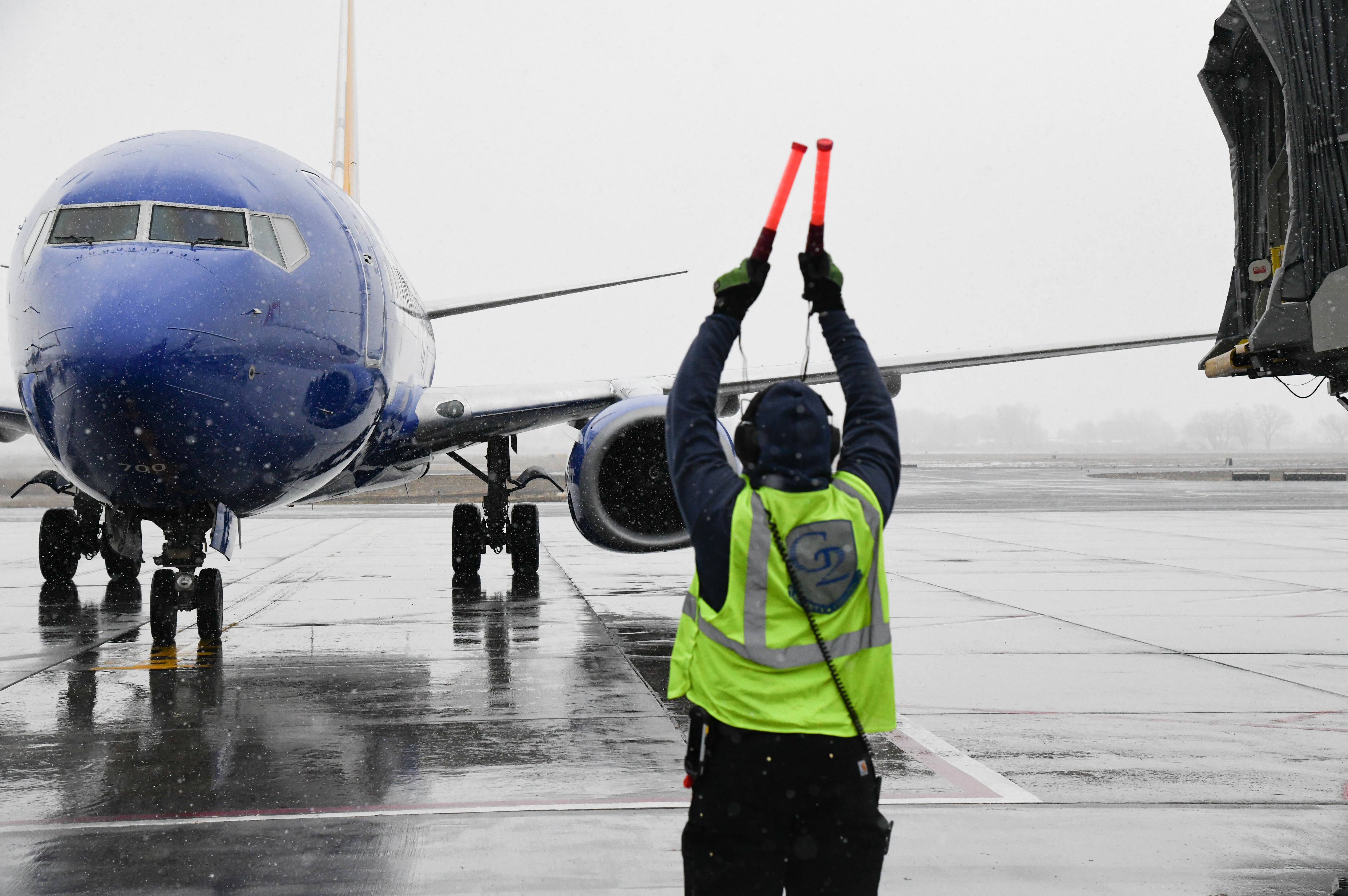 01
What is an Economic Impact Study?
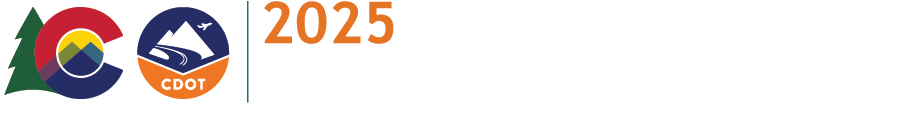 3
[Speaker Notes: First, let’s dive into what an Economic Impact Study is...]
What is an Aviation Economic Impact Study?
An aviation economic impact study quantifies the economic impact associated with the state’s aviation system and other aviation-reliant or closely supportive industries
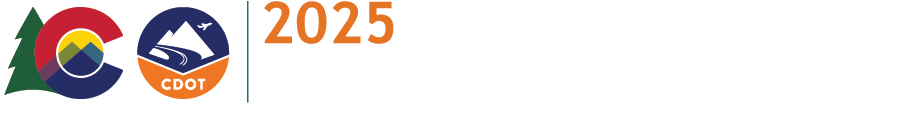 4
[Speaker Notes: As shown here, an aviation economic impact study quantifies the economic impact associated with aviation activity. For the 2025 economic impact study, CDOT captured the economic contribution of activity occurring at each public-use airport in the state individually, and then as a whole. This includes assessing the impact of things like fuel sales, business tenants, capital expenditures, and visitor spending. I’ll talk more about these sources of impact later.]
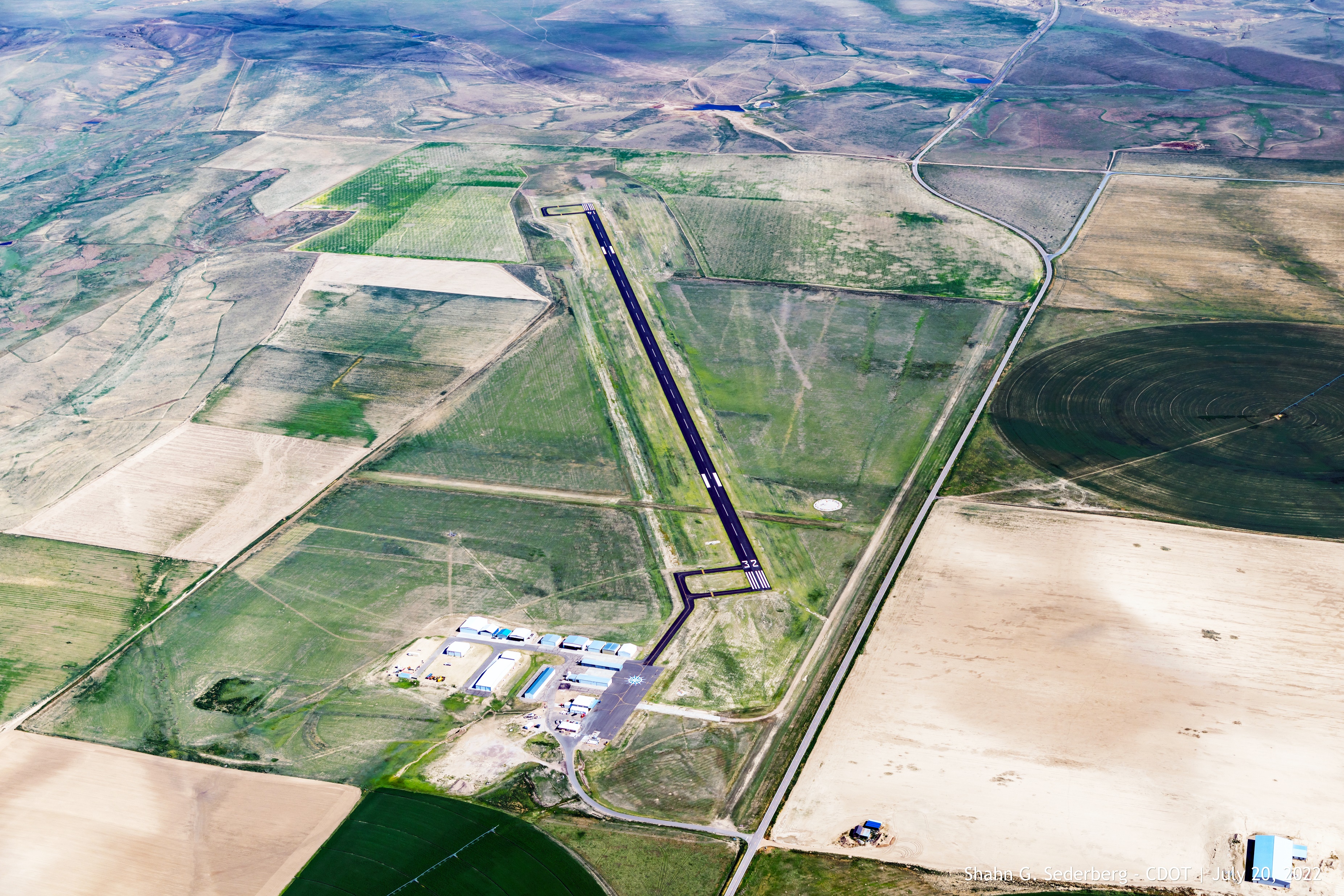 Economic Impact Measures
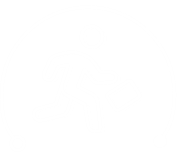 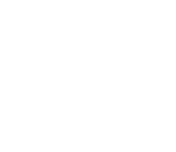 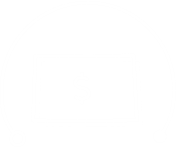 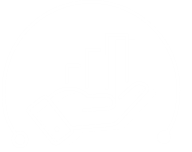 Jobs 
Total number of people employed, both full-time and part-time.
Payroll
Total employment compensation, including wages, benefits, and taxes paid on behalf of employees.
Value Added
Total contribution to the Gross State (Regional) Product. It includes all payroll, profits, and business taxes paid
Business Revenues
Total expenditures for airport administration, capital projects and tenant sales of goods and services, as well as visitor spending in Colorado’s hospitality-related sectors. Also referred to as “output”, “sales”, or “economic activity/impact”.
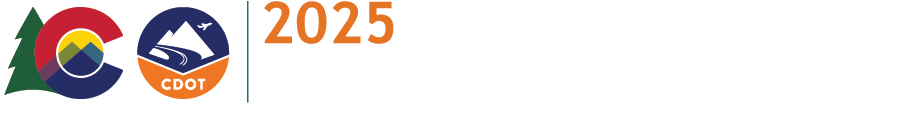 5
[Speaker Notes: Economic impacts of our airport are expressed in terms of jobs, payroll, value added, and business revenues. 

“Jobs” are calculated using headcount, including all full-time and part-time employees and “Payroll” as their total compensation. Payroll includes all benefits, wages, and taxes paid on behalf of the employee. 

“Value Added” refers to the airport’s contribution to Colorado’s Gross State (or regional) Product. This includes payroll, profits, and taxes paid by businesses due to aviation activity in Colorado. 

“Business Revenues” include payroll and value added, as well as the total expenditures for airport administration, capital improvements, and visitor spending. Business revenues are sometimes referred to alternatively as "output," "sales," or "economic activity or impact."]
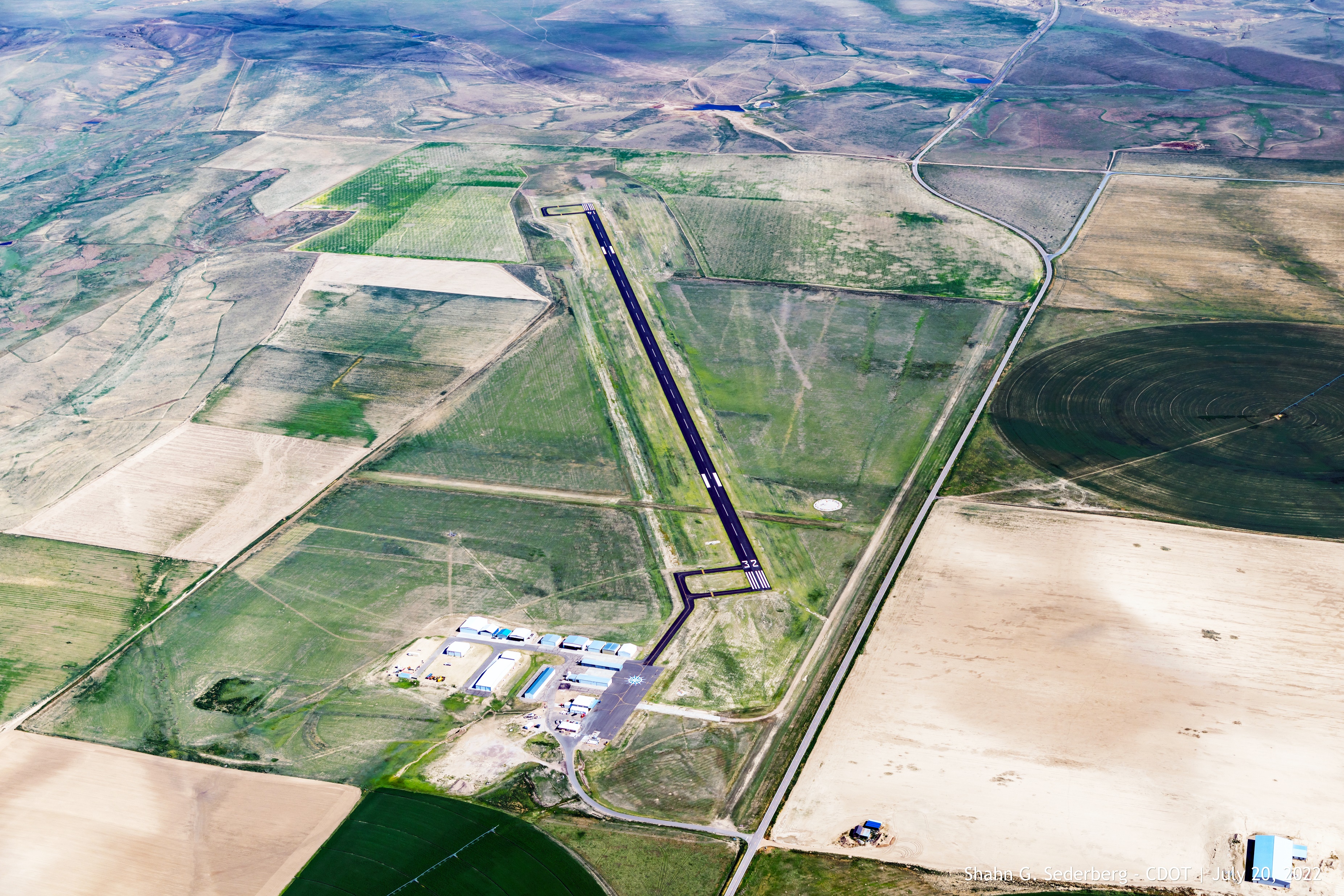 Economic Impact Categories
Direct Impacts
Off-Airport 
Visitor Spending Impacts
On-Airport
Impacts
+
Multiplier Effects
Supplier Sales and
 Income Re-spending
Supplier sales are portions of direct revenues used to purchase goods and services from Colorado businesses. Income re-spending reflects income earned by workers from direct and supplier sales transactions that are then spent in Colorado.
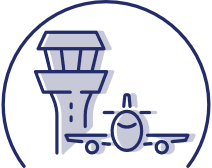 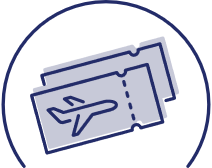 =
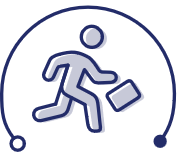 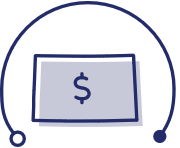 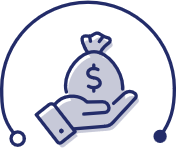 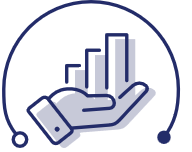 Total Impacts
Jobs
Value Added
Payroll
Business Revenues
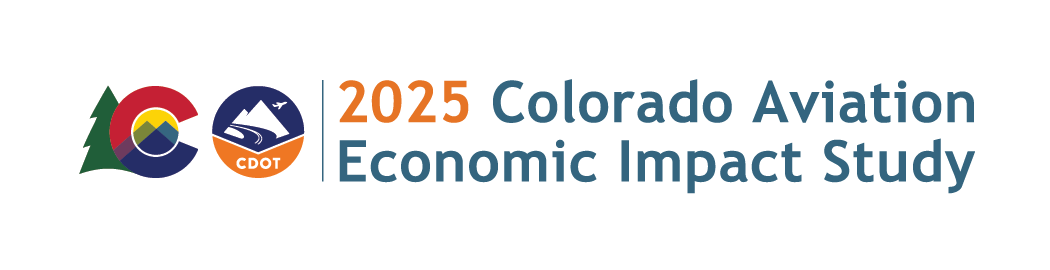 6
[Speaker Notes: Although economic impact measures are not additive, the economic impact categories are. The total economic impact of airports is the sum of direct impacts and multiplier effects. Multiplier effects include both supplier sales, which are portions of revenues being used to purchase goods and services, and income re-spending, which is income earned by workers that is then spent throughout Colorado.]
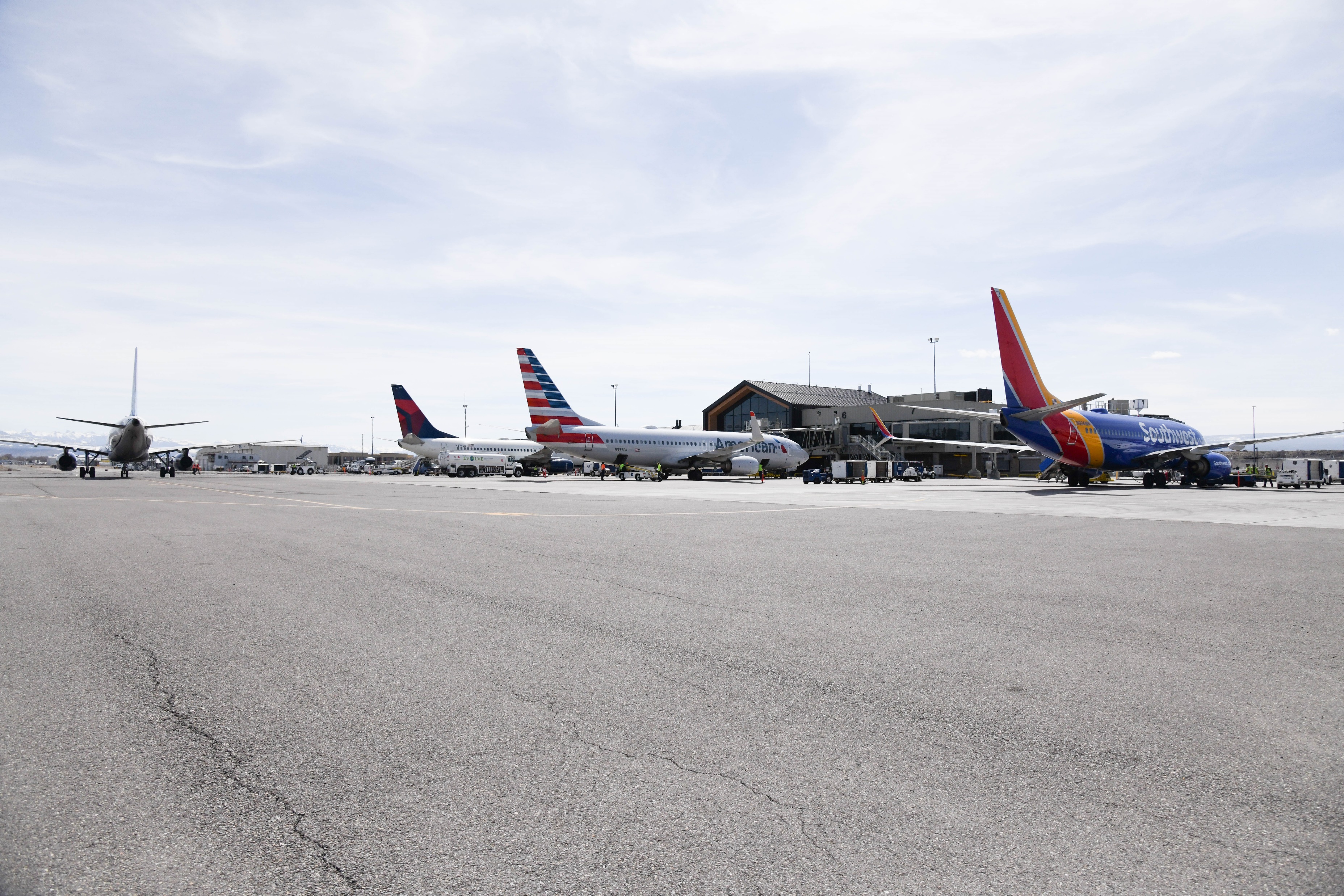 On-Airport Impacts
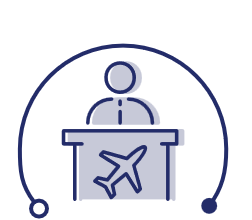 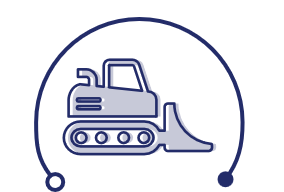 Airport Administration
Includes all direct airport employees, city or county employees that perform airport-related work, and contract airport employees and the payroll associated with those employees.
Airport Tenants
Includes all businesses located on airport property including aviation- and non-aviation-related businesses (airlines, fixed based operators [FBOs], terminal concessions, cargo carriers, rental car operators, etc.), and the employment and payroll associated with these businesses.
Capital Improvements
Includes annual spending on construction by airport administration and tenants, including airport (local), state, federal, and other funds.
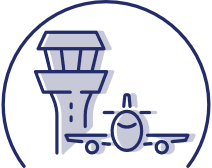 Data collected using Airport Manager Survey administered during site visits
Data collected through in-person tenant meetings and digital Airport Business Tenant Surveys
Four years of data (2020-2023) were gathered from Airport Manager Survey and averaged to determine the ‘typical’ expenditure year
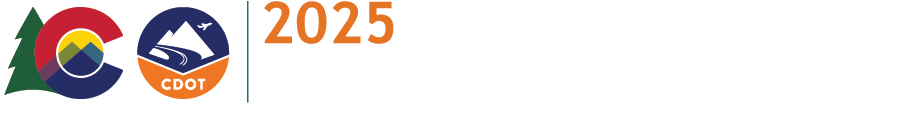 7
[Speaker Notes: There are three sources of direct impacts on our airport. The first is airport administration, which refers to the staff that operate and run our airport, including contract employees. The second is our airport business tenants who employ staff that work at their businesses on our airport. The third is capital improvements, meaning the funds that we spend (including grants from the FAA and CDOT) on improvement projects at our airport, and any capital expenditures made by our business tenants.]
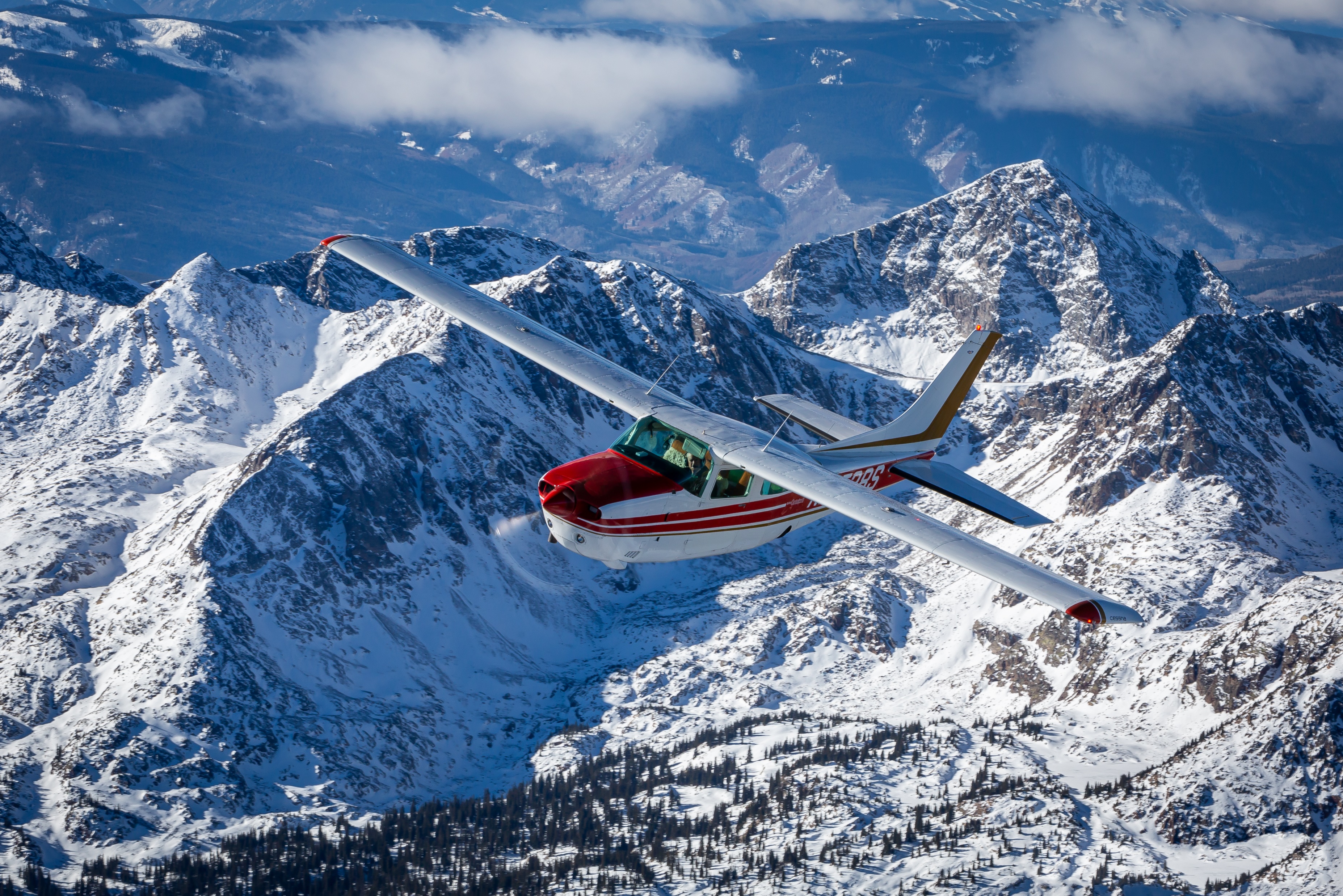 Off-Airport Visitor Spending Impacts
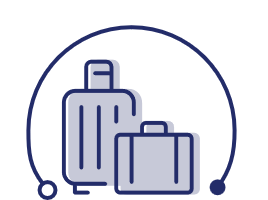 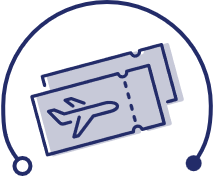 General Aviation (GA) Visitor Spending
Accounts for the money spent in Colorado by out-of-state visitors who arrive to the state via general aviation airports.
Commercial Visitor Spending
Accounts for the money spent in Colorado by out-of-state visitors who arrive to the state via commercial service airports
Data collected through in-person and electronic Commercial Passenger Survey using airport Wi-Fi portals
Data collected through in-person and electronic GA Passenger Survey using posters and QR codes
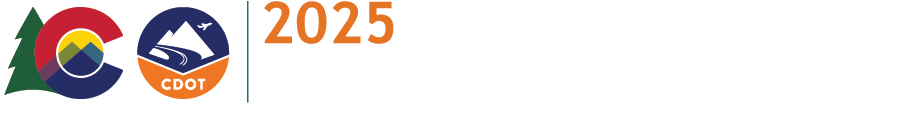 8
[Speaker Notes: In addition to on-airport impacts, off-airport impacts include commercial and GA visitor spending, which refers to spending within a community by out-of-state visitors who used air travel to arrive in Colorado via general aviation or commercial service. This includes spending on items such as lodging, recreational activities, and other services.]
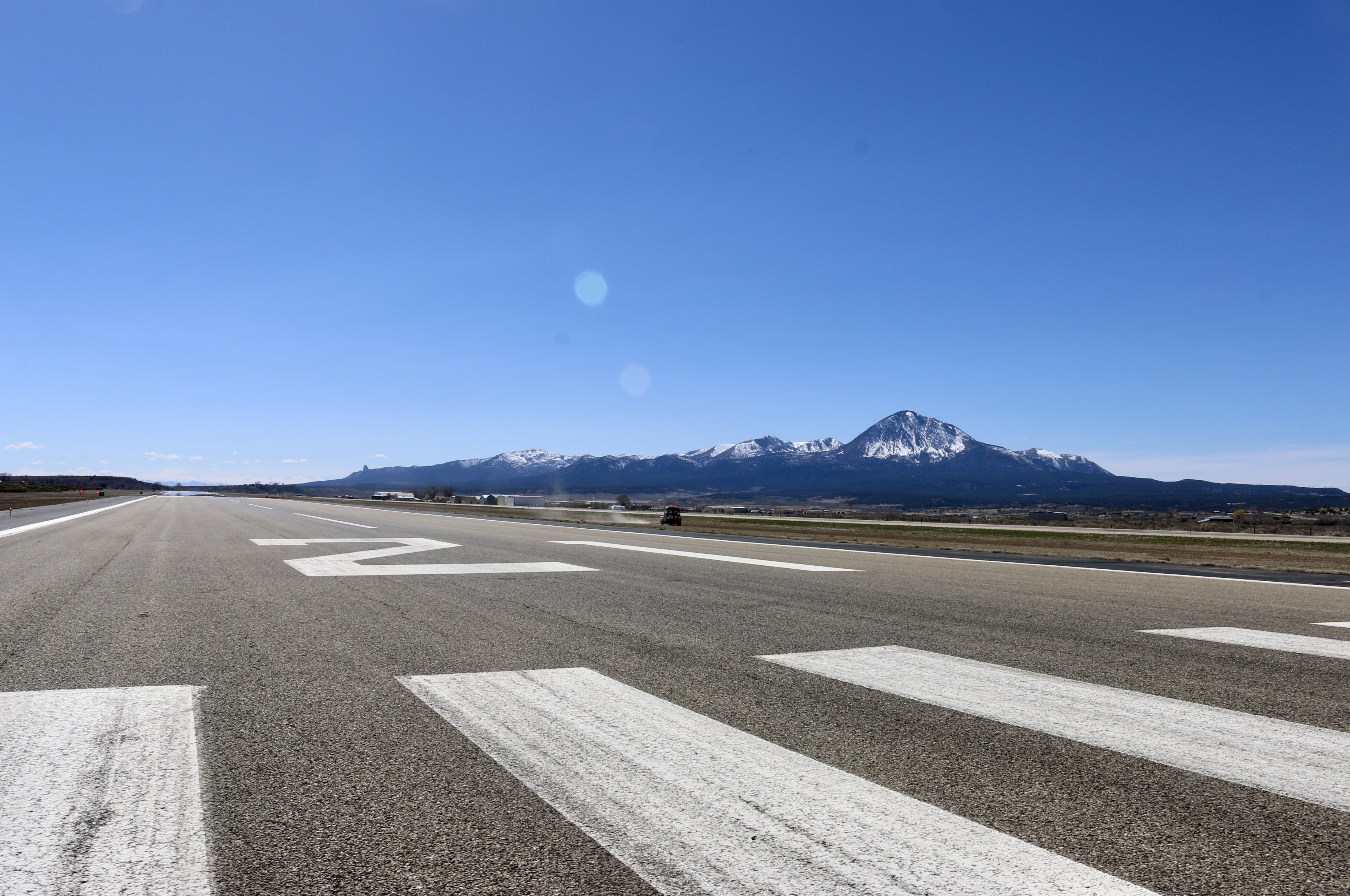 02
02
Economic Impacts of 
North Fork Valley Airport (7V2)
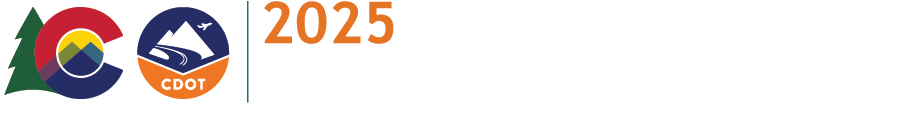 9
[Speaker Notes: Now that we have an initial understanding of what an economic impact study includes and how impacts are calculated, we can discuss the Economic Impact of North Fork Valley Airport and its overall contribution to the state.]
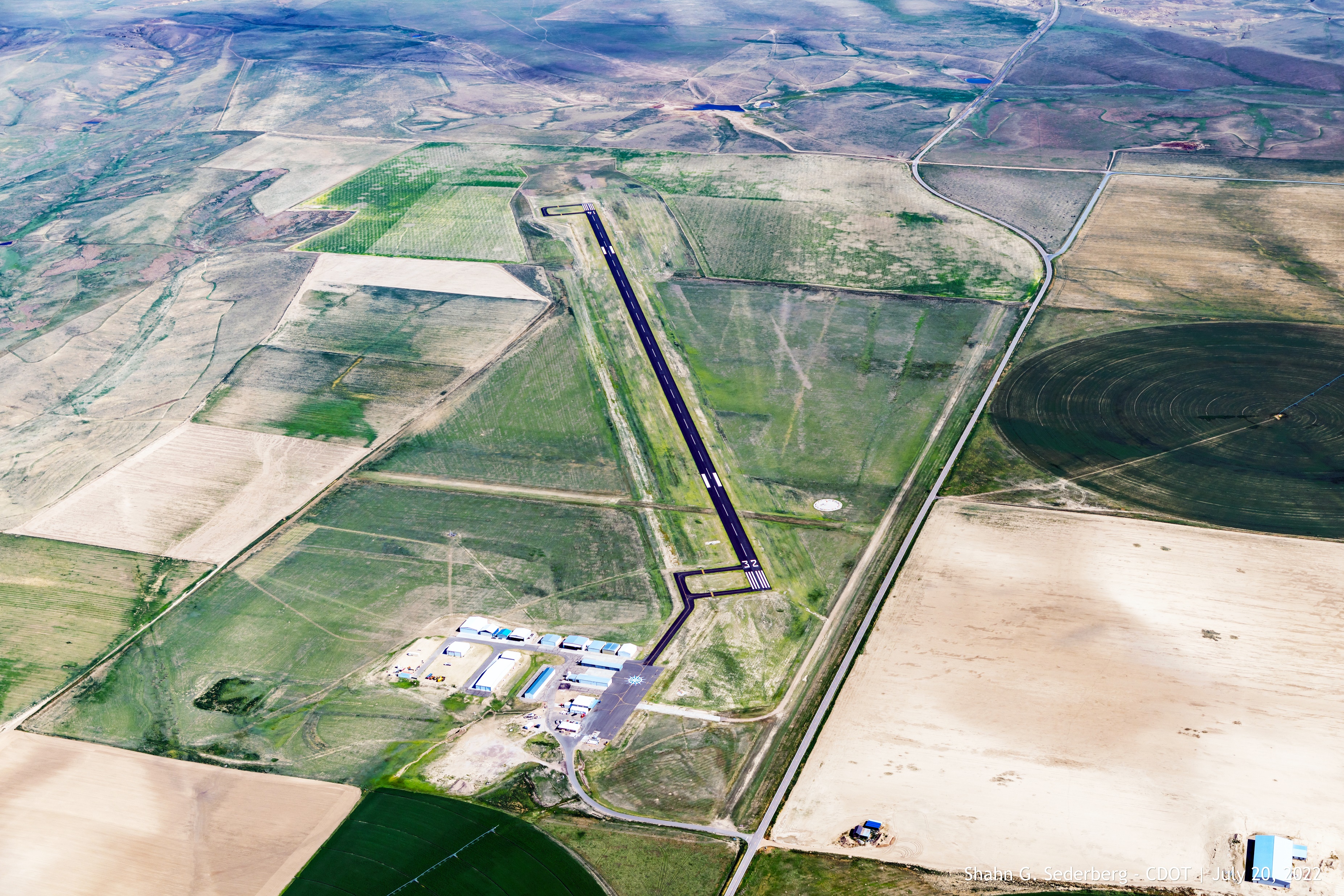 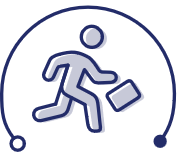 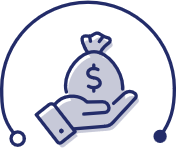 North Fork Valley AirportTotal Impacts
3
Total Jobs
$98K
Payroll
Total Economic Impacts represent the direct and multiplier (Supplier Sales and Income Re-spending) of 7V2. Impacts are communicated by the total jobs, payroll, value added, and business revenues.
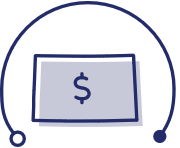 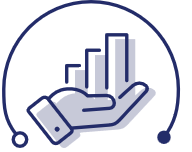 $174K
Value Added
$294K
Business Revenues
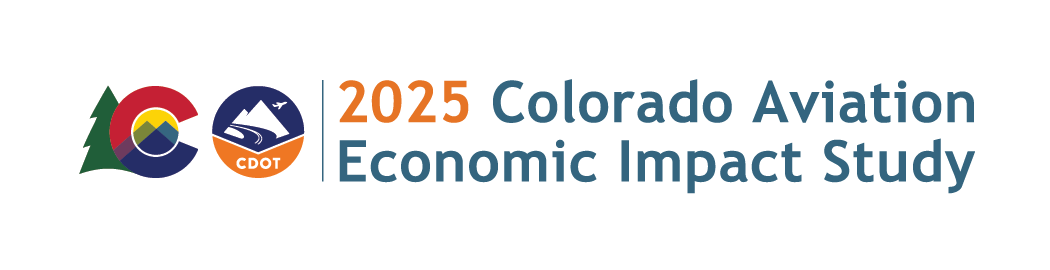 10
[Speaker Notes: Overall, North Fork Valley Airport created 3 jobs earning $98K in payroll, contributed $174K in value added, and generated $294K in business revenues.]
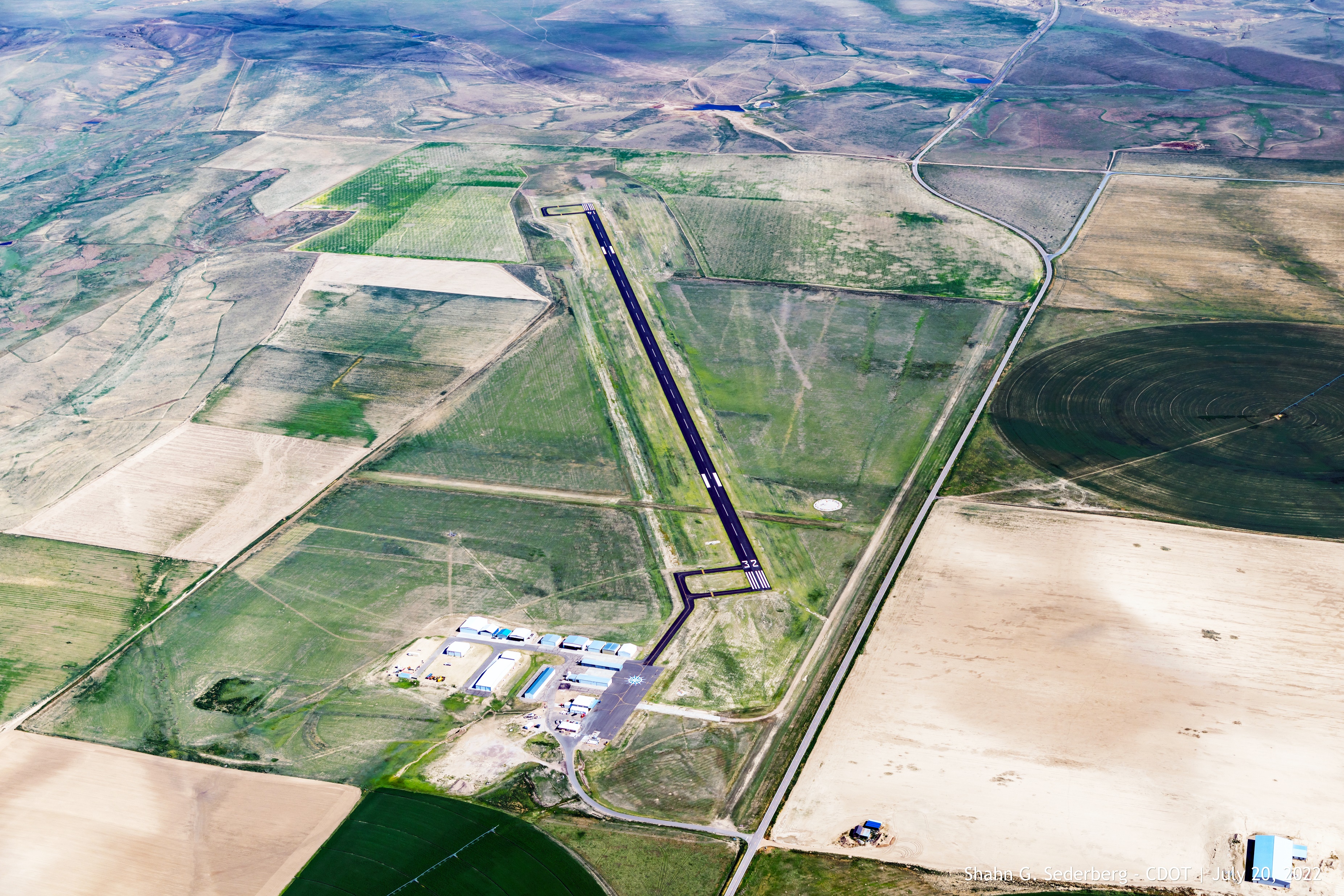 North Fork Valley Airport (7V2)Total Impacts
Annual Off-Airport Visitor Spending Economic Impacts
Annual On-Airport Economic Impacts
Total Annual Economic Impacts
*Totals may not sum due to rounding
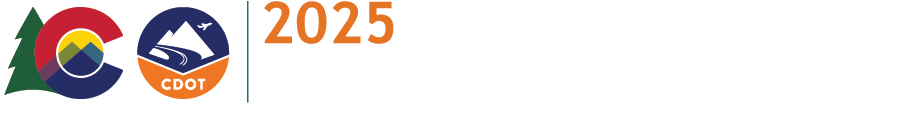 11
[Speaker Notes: Let’s dive a bit deeper into those impacts by displaying the impacts of the airport within the fence and then the impacts the airport brings into the community from spending outside the airport. 

*presenter to discuss individual airport impacts as represented in the tables*]
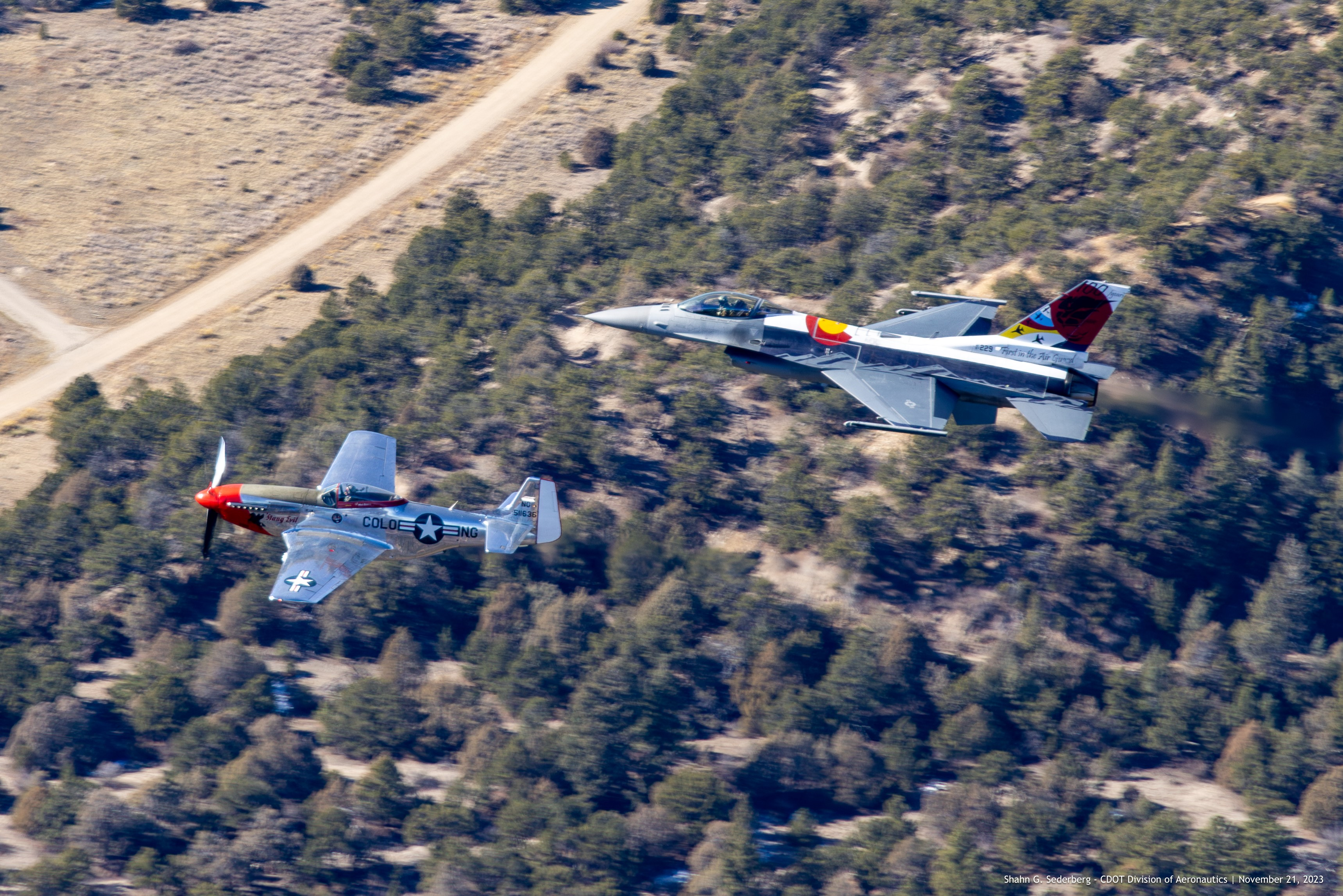 03
Colorado Statewide Impacts
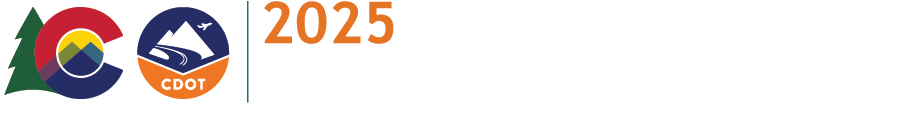 12
[Speaker Notes: The following slides will discuss the total statewide impacts of aviation activity in Colorado.]
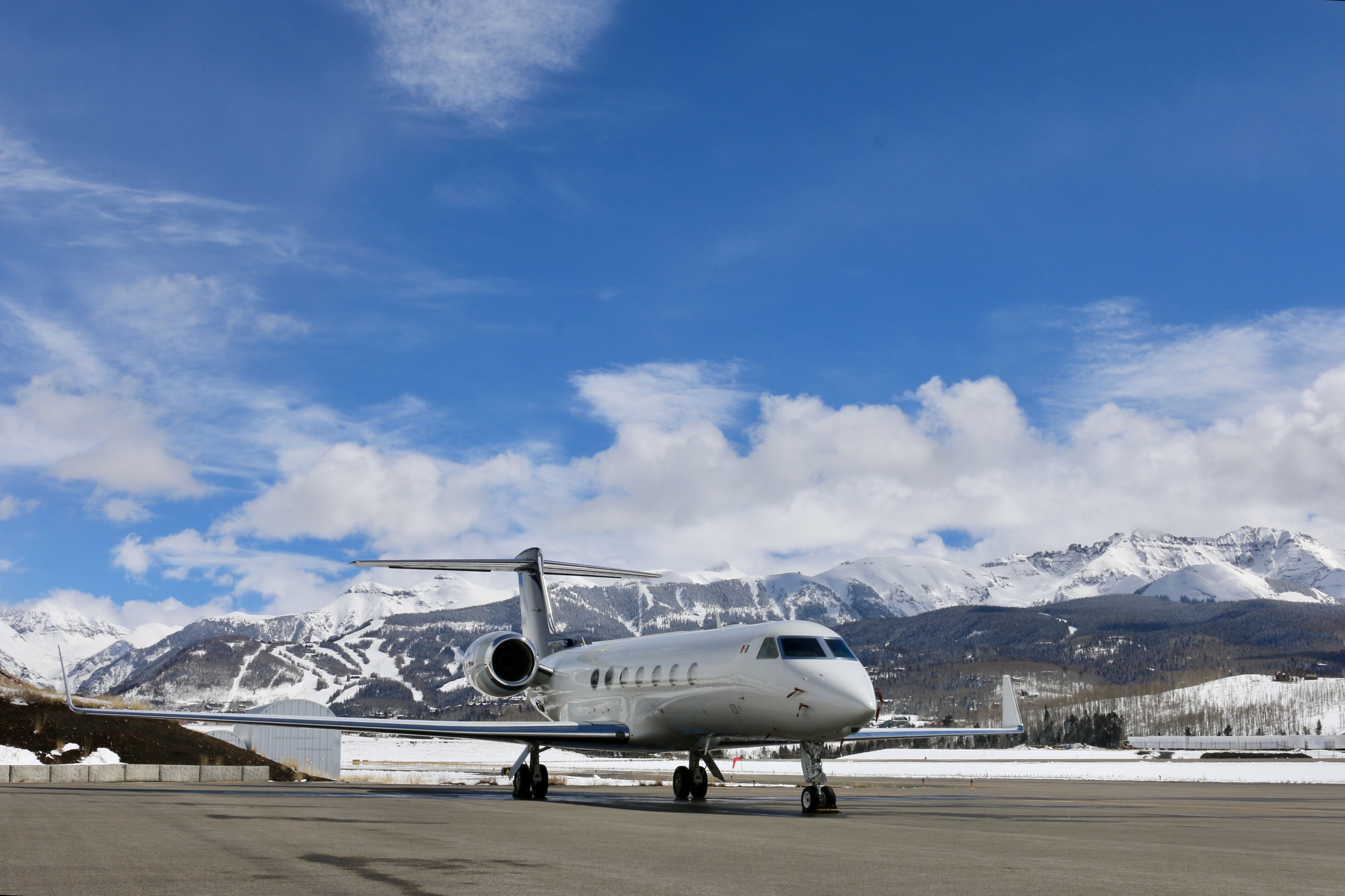 Total Statewide Impacts
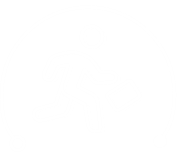 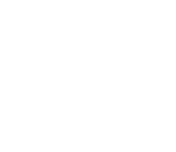 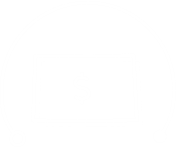 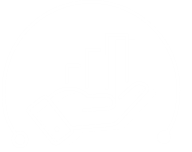 348,466
Total Jobs
$23.5B
Payroll
$40.3B
Value Added
$68.9B
Business Revenues
Statewide impacts consist of the total on-airport and visitor spending impacts of the 66 airports in Colorado, as well as the economic impacts of off-airport cargo activity in the State
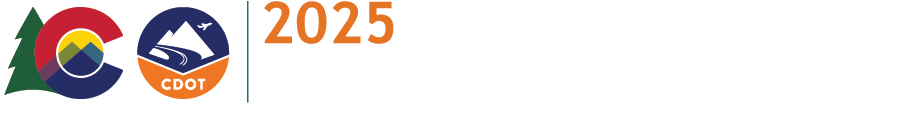 13
[Speaker Notes: Statewide impact numbers are determined by adding the totals of all direct and multiplier impacts (such as supplier sales and income re-spending) from the 66 airports included in the study. Economic impact at the statewide level experienced a significant increase compared to 2020. Currently, Colorado’s airports contribute 348,466 jobs, $23.5 Billion in payroll, $40.3 Billion in value added, and $68.9 Billion in business revenues to Colorado’s economy.]
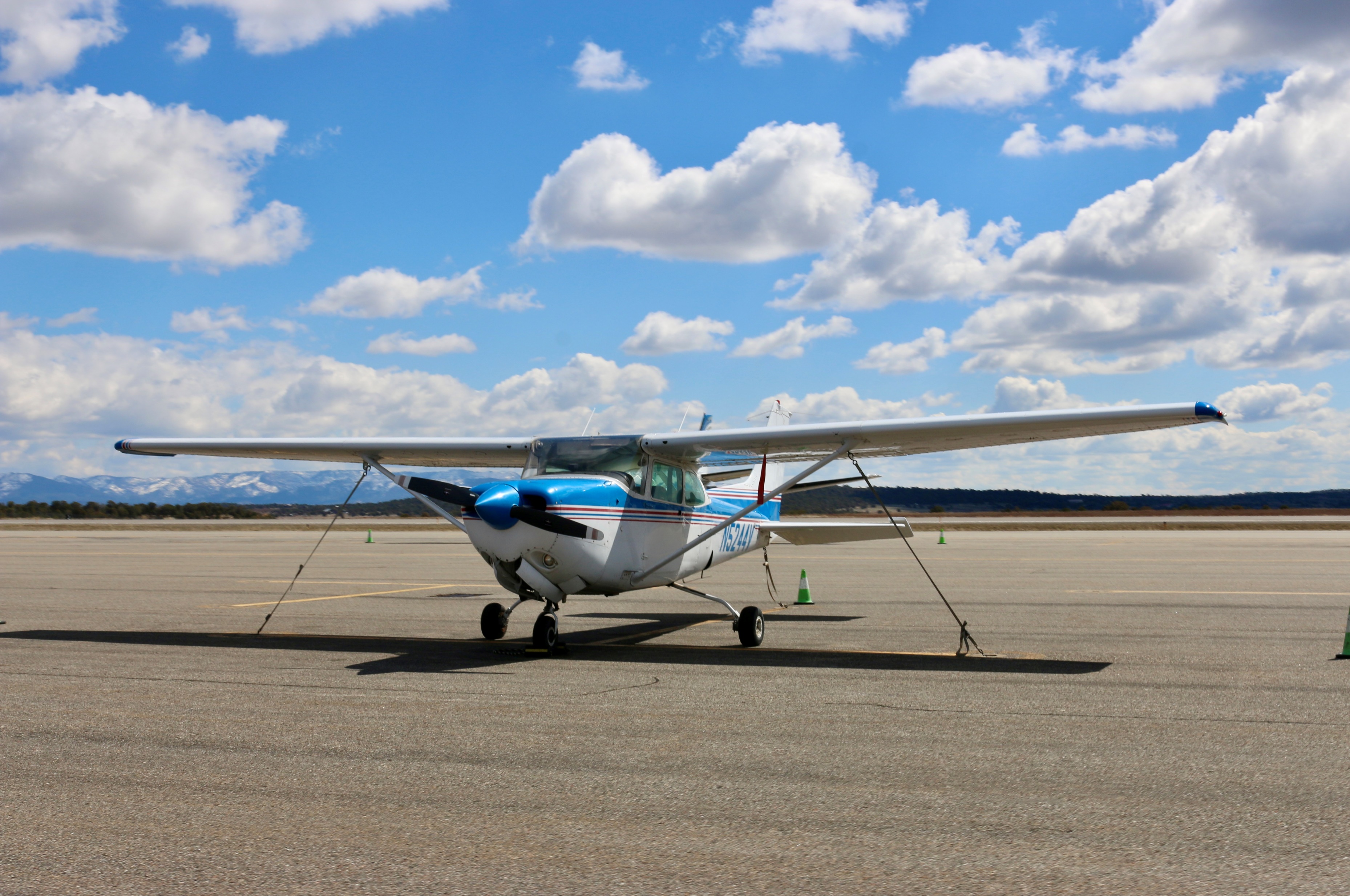 04
Additional Tools and Resources
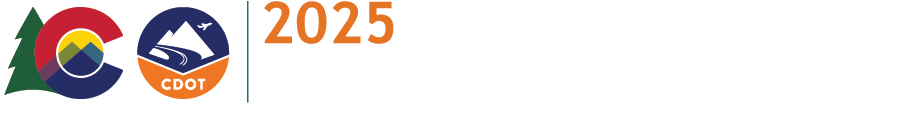 14
[Speaker Notes: Finally, we will discuss the additional resources and tools that were created throughout the 2025 economic impact study.]
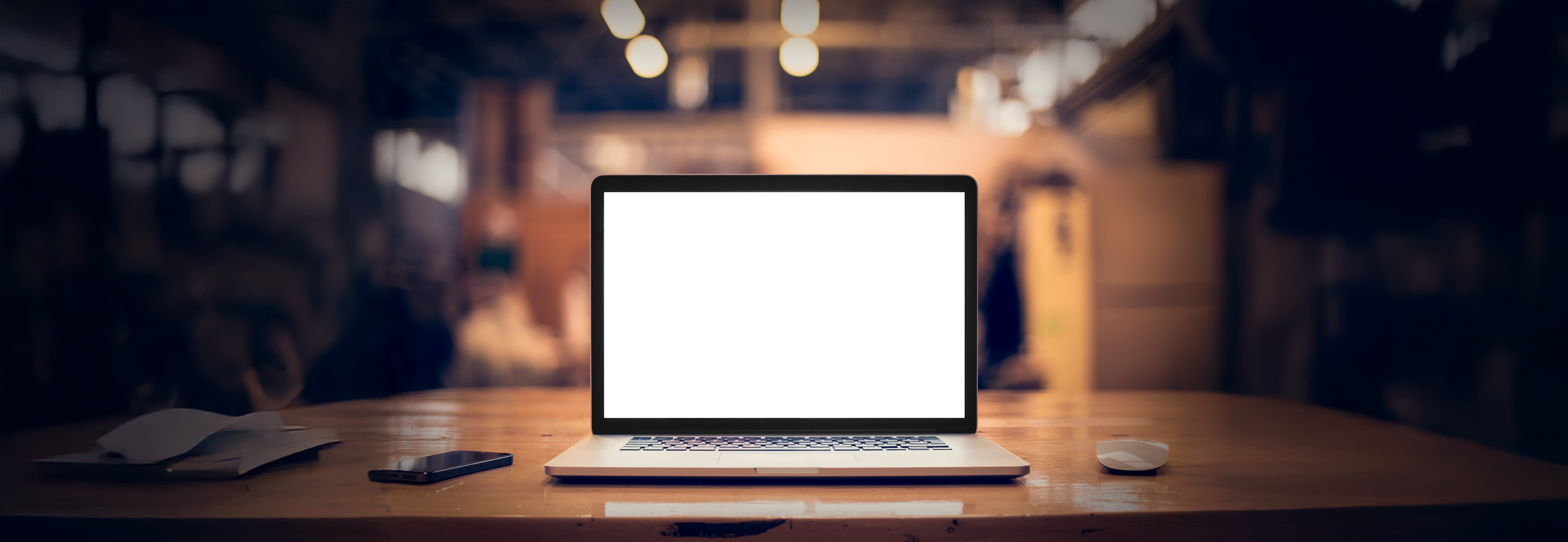 2025 CEIS Project Website
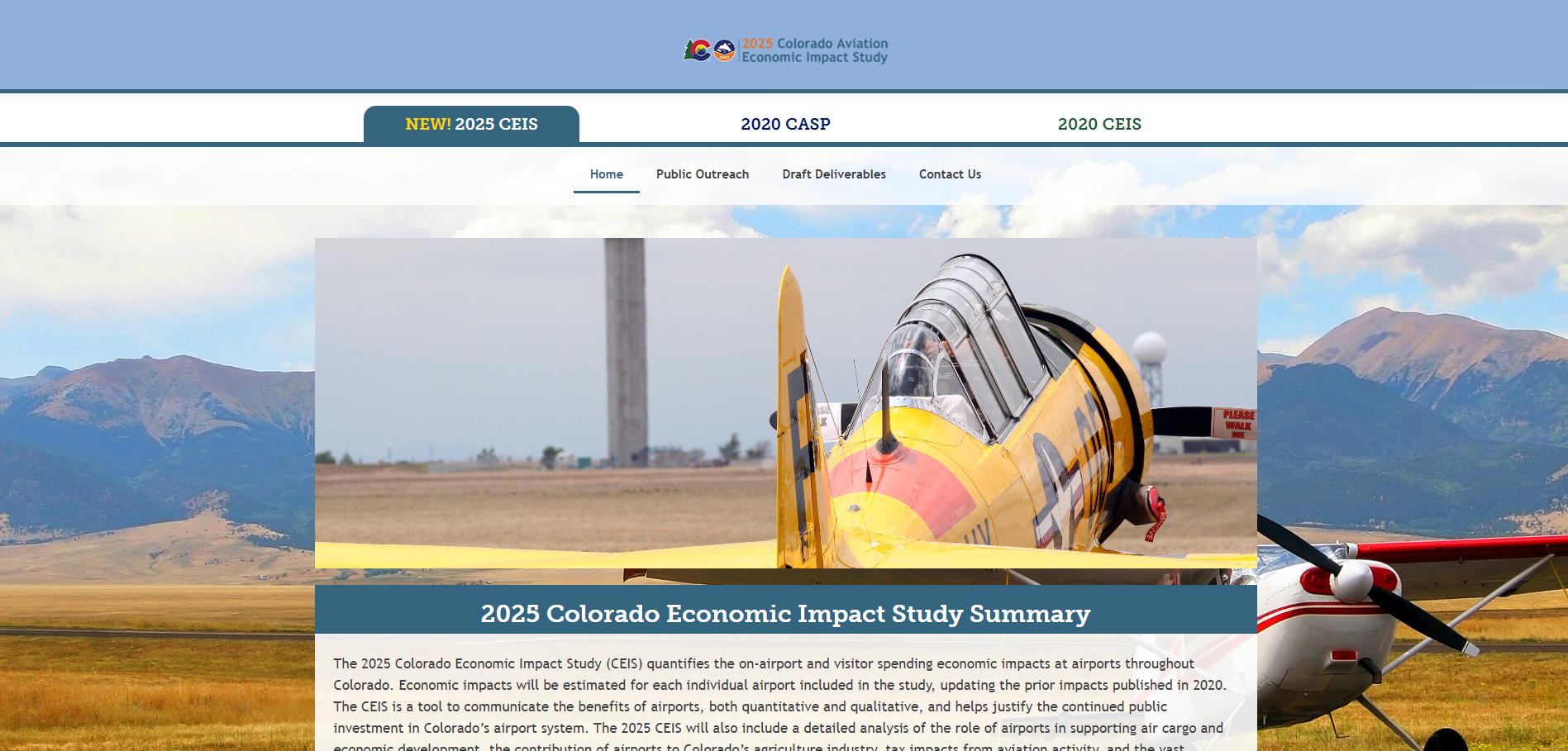 The project website is the place where you can find materials and deliverables documenting the impacts of Colorado’s 66 public-use airports, including:
Individual Airport Brochures
Individual Airport PowerPoints
Animated Flight Maps
Statewide Executive Summary
Statewide Fact Sheet
Statewide Technical Report
www.ColoradoAviationSystem.com
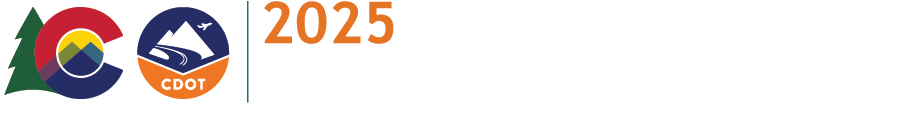 15
[Speaker Notes: CDOT developed a project website where you can go to access the deliverables associated with the study!]
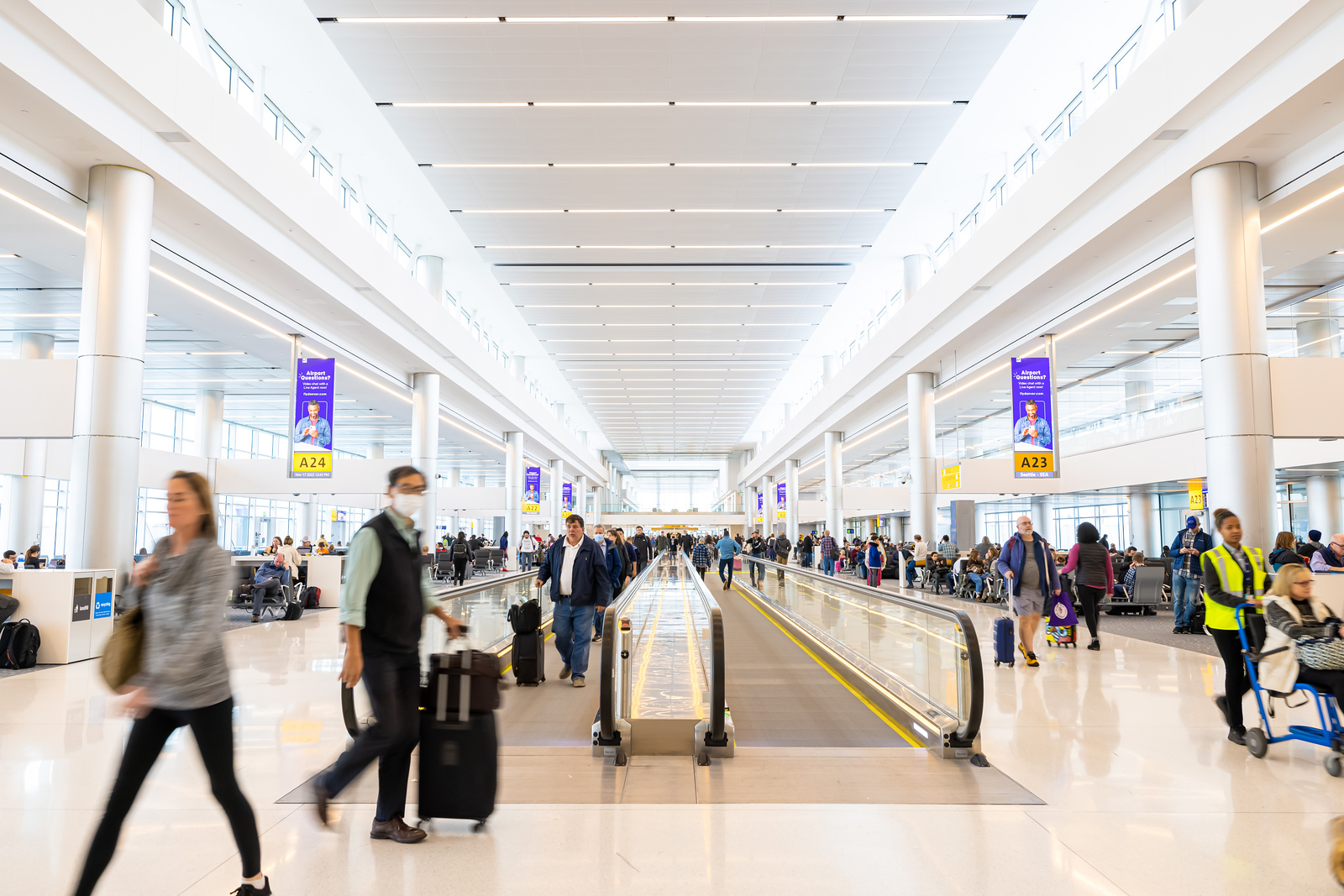 Thank You!
Contact Us!
Visit our Project Website at
www.coloradoaviationsystem.com
[NAME]
[Title]
[phone number]
[email address]
Scott Storie
CDOT Division of Aeronautics
Project Manager
303.512.5251
Scott.Storie@state.co.us
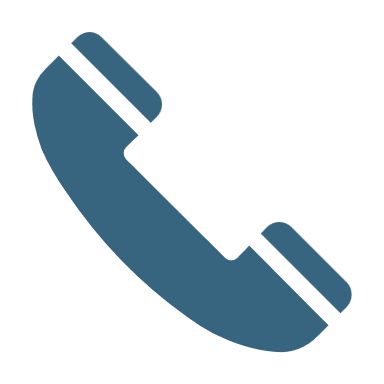 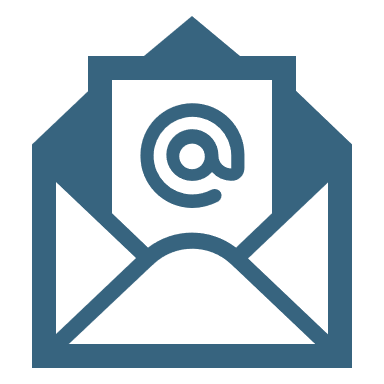 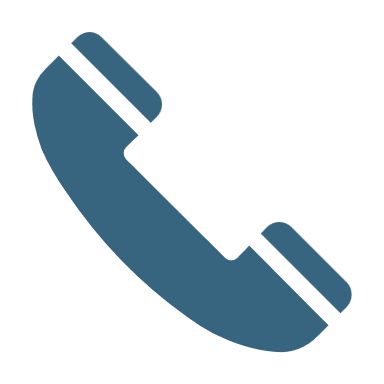 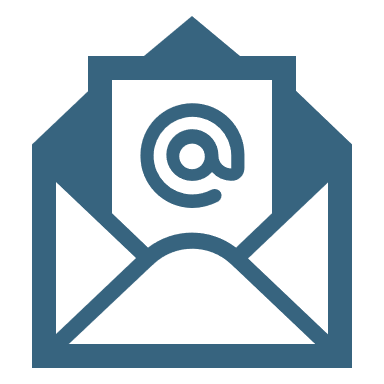 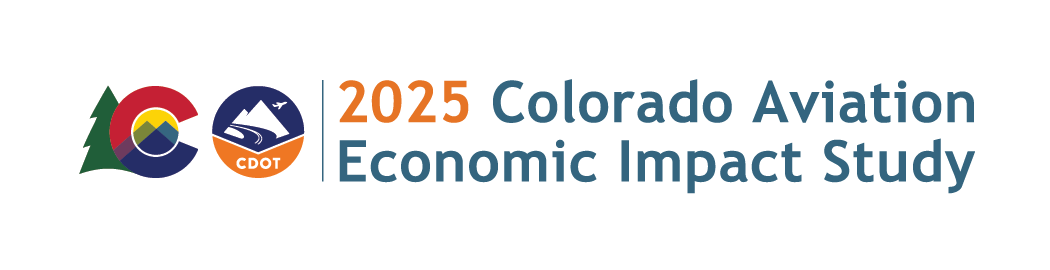 16
[Speaker Notes: Please reach out to me or Scott Store of CDOT directly if you have any questions related to the project!]